Collaborative Online International Learning
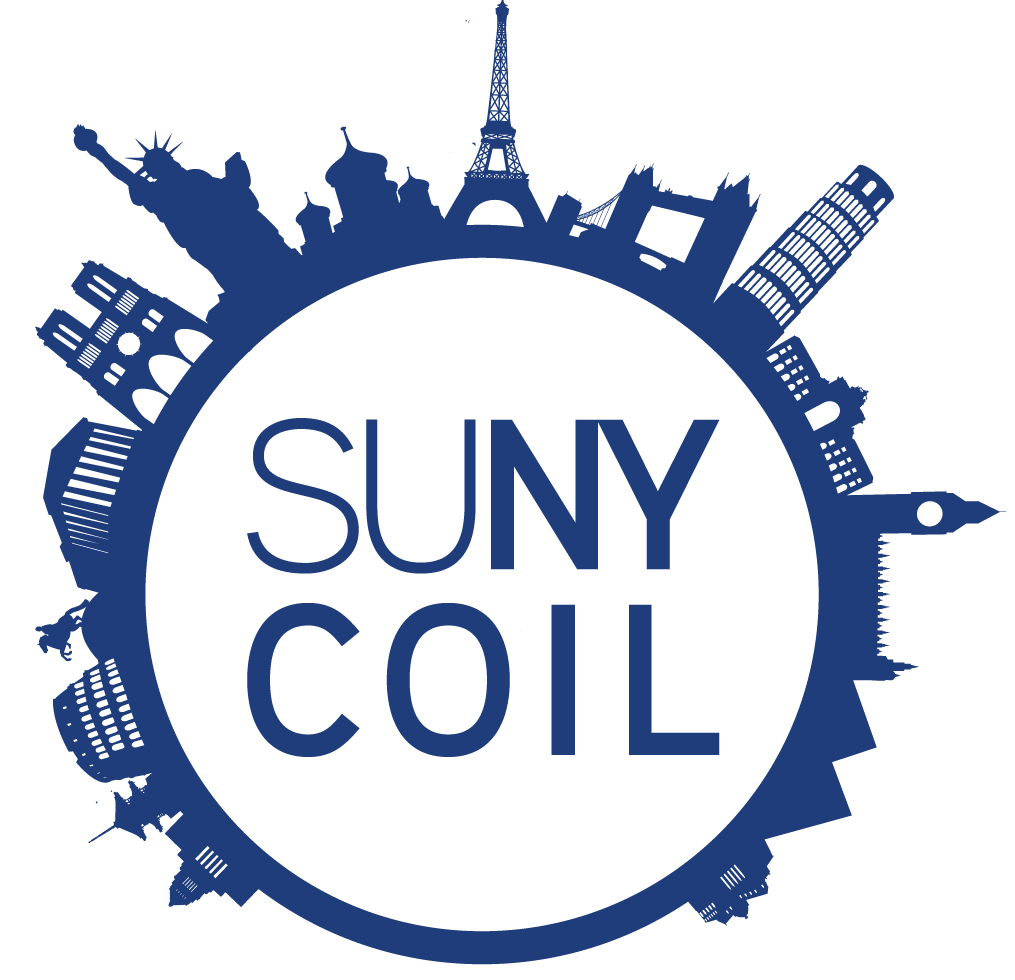 Connecting across differences for learning, collaboration and understanding
[Speaker Notes: Start by explaining what COIL is, then situate SUNY in the broader field of virtual exchange/international ed. Why COIL is strategic, examples from SUNY, and work of the COIL Center]
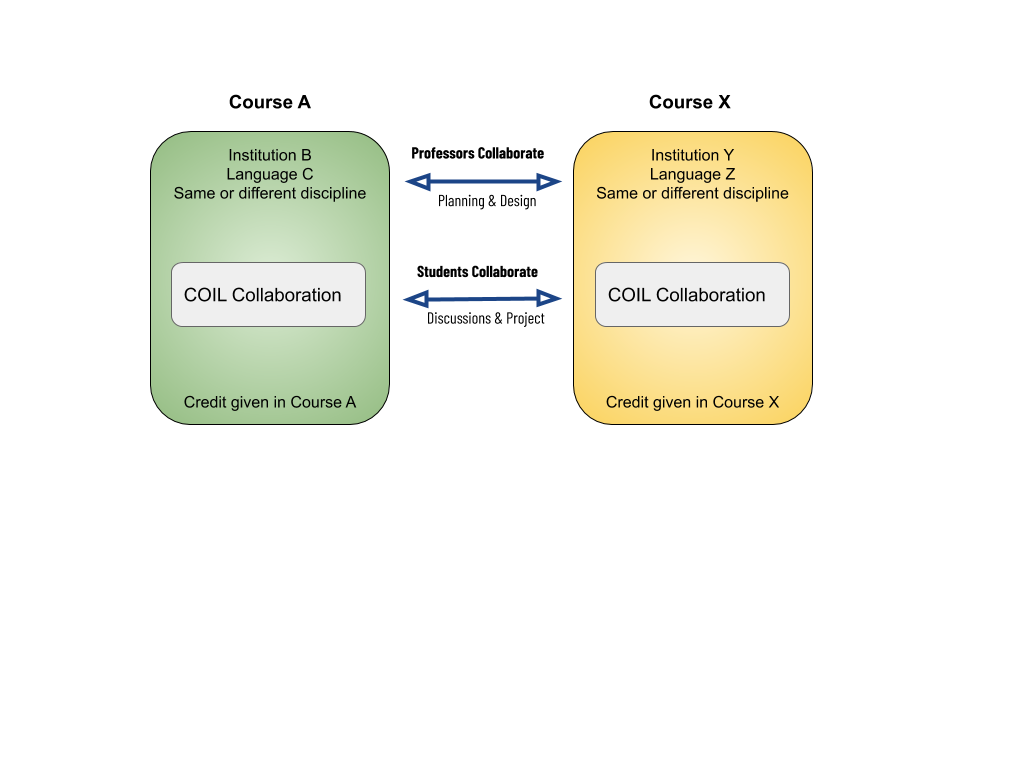 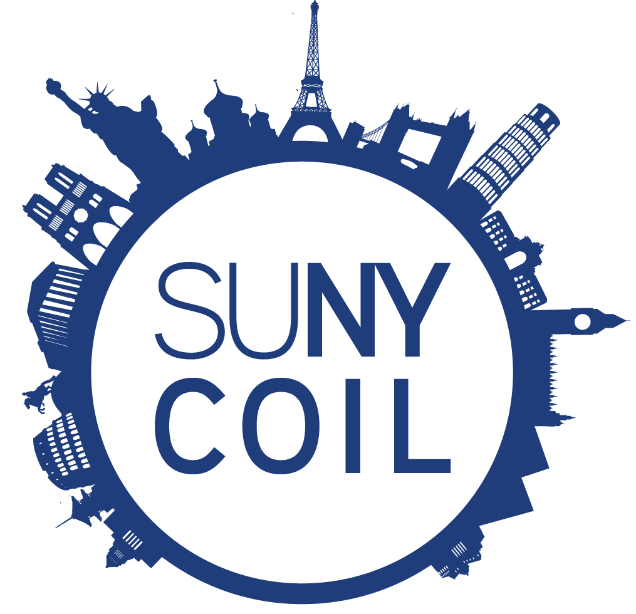 COIL Pedagogy
[Speaker Notes: Project based, active applied learning relevant to the coursework, developing intercultural and interpersonal skills]
Your Partner’s
Course
Your Course
International Perspectives
Your COIL Collaboration
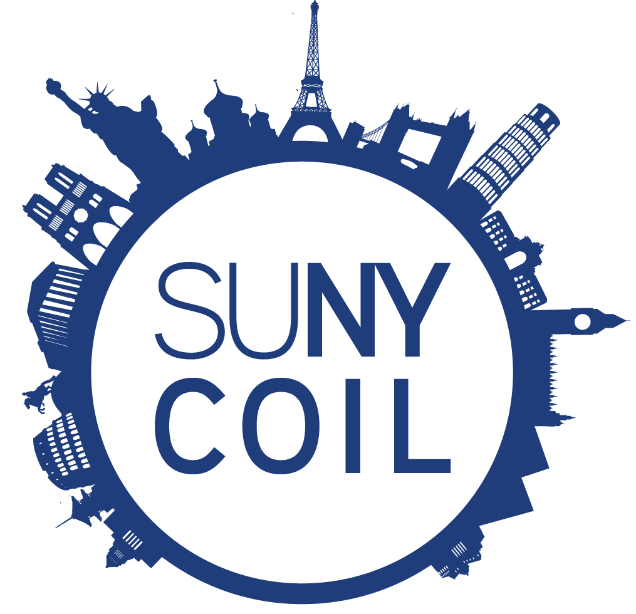 [Speaker Notes: Sweet spot]
COIL Characteristics
International experience integrated into existing courses. Typically 5-8 weeks as a major class project (graded).
Professors partner to design the experience.  Aligned to learning goals.
Students have agency.
Any subject, any level. Often interdisciplinary.
Synchronous and asynchronous interactions.
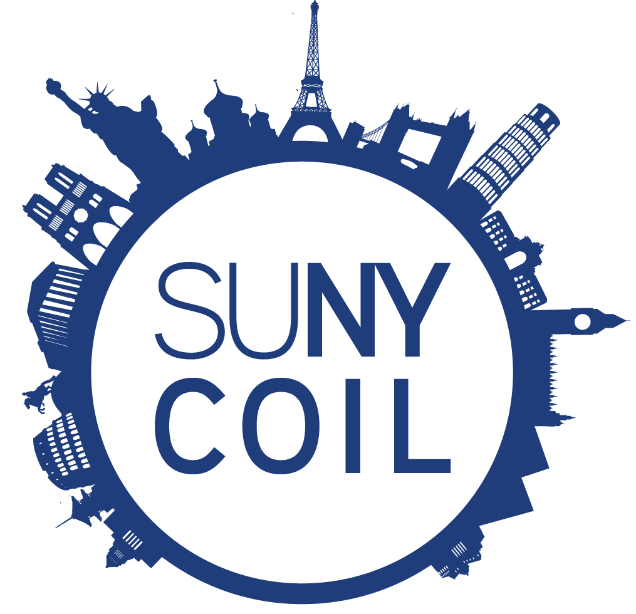 Professors:
Define learning outcomes
Determine the length of interaction
Design comparative and collaborative activities
Select methodology and technology
Monitor student work and learning
Assess and evaluate student outcomes
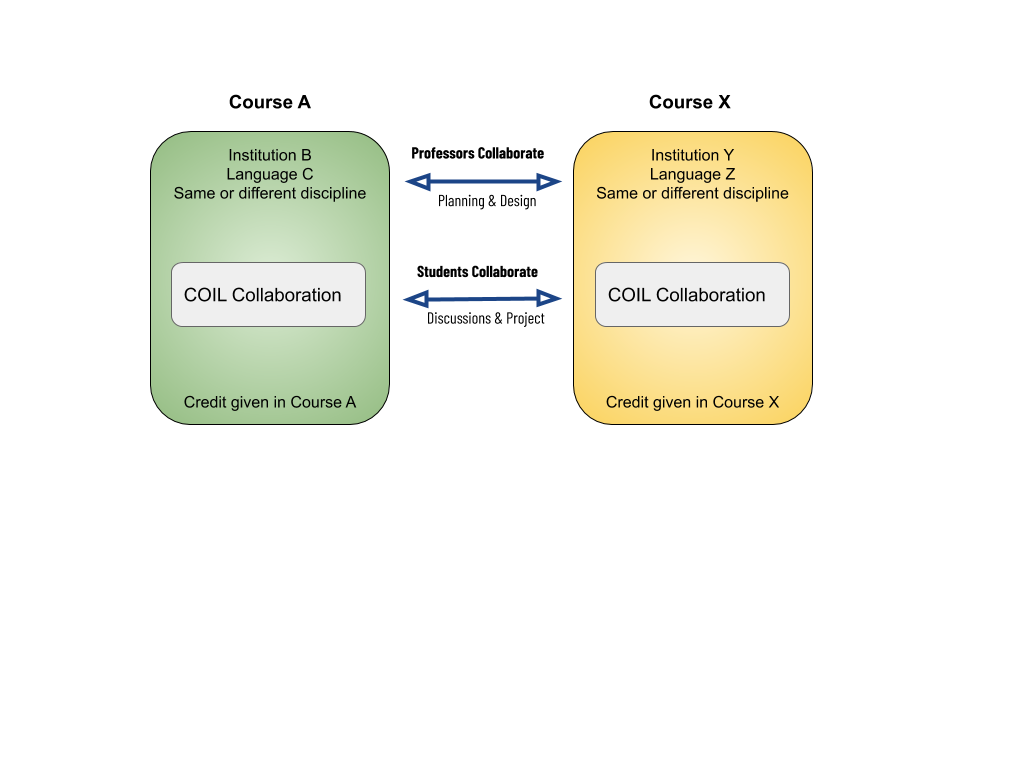 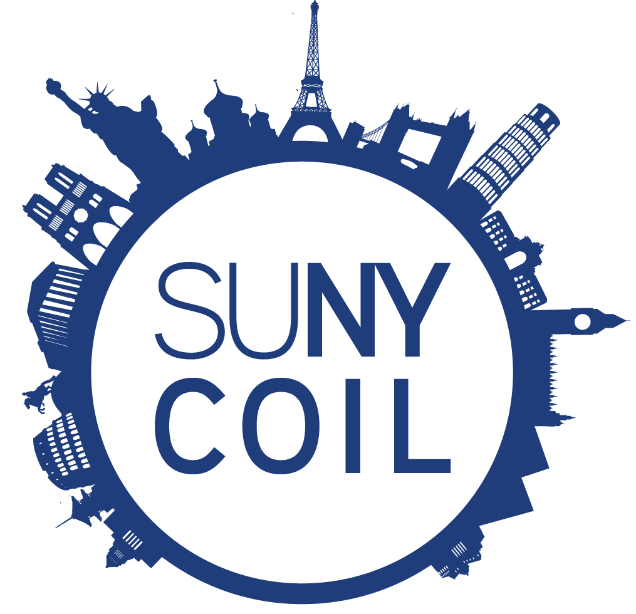 COIL Pedagogy
[Speaker Notes: BACK TO MODEL.  Roles of profs and students]
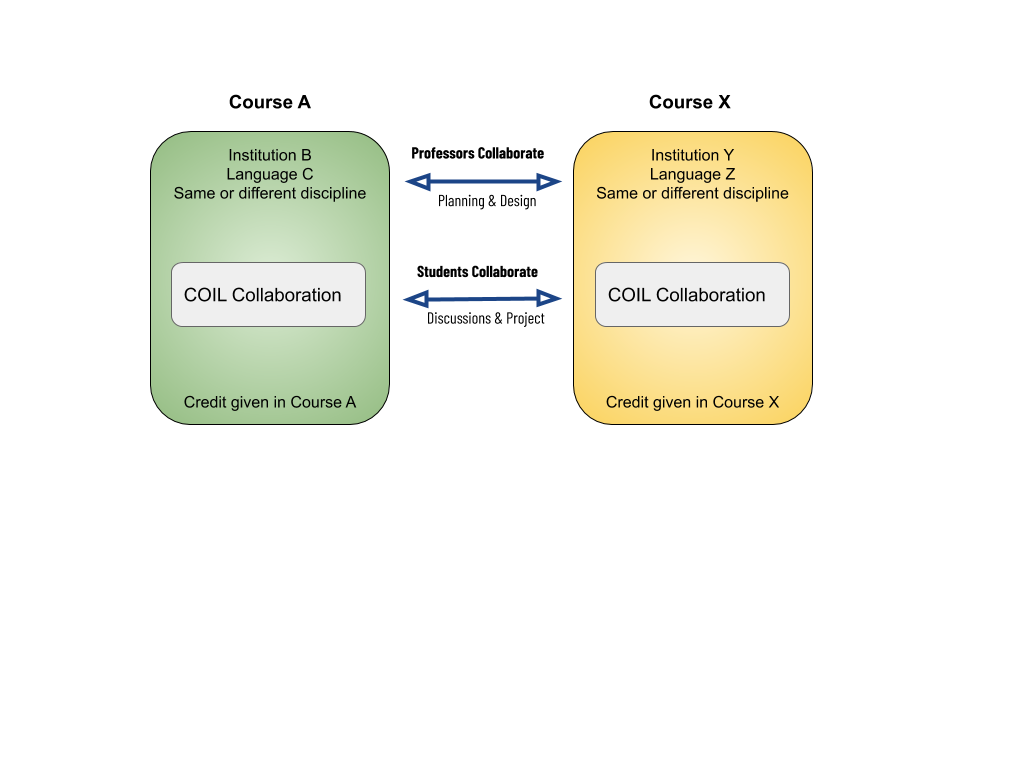 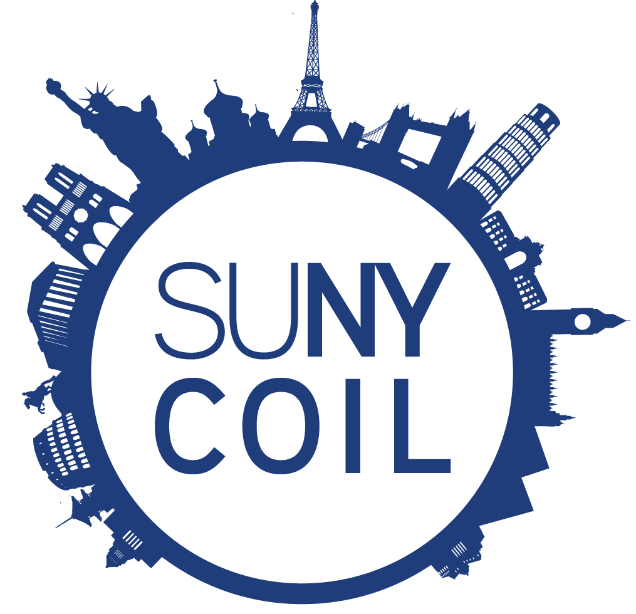 Students:
Develop an effective international team
Discuss issues, course content
Problem solve
Complete a project-based assignment as part of their coursework
COIL Pedagogy
[Speaker Notes: Training profs to help students use reflective practice to develop critical thinking skills: suspend judgement, analyze factors contributing to a situation, clarifying & information gathering, applying]
SUNY in the field of 
Virtual Exchange
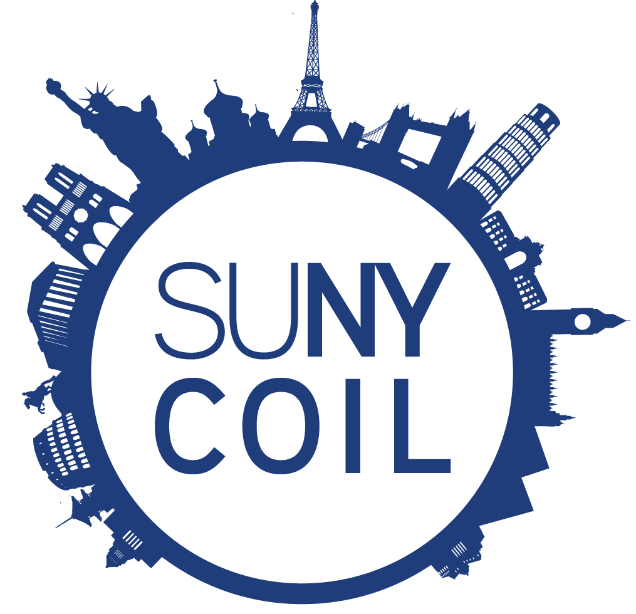 Virtual Exchange in Higher Ed
Online skills for dialog, understanding, learning and work.
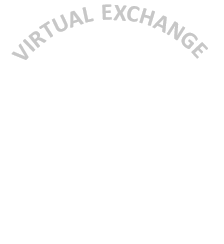 Significant, sustained and meaningful interactions develop and deepen partnerships.
Digital Professionalism
Partnerships
Intercultural
Work readiness
Develops intercultural skills, understanding of different backgrounds and broader worldviews.
Interpersonal skills, teamwork, global perspectives, flexibility.
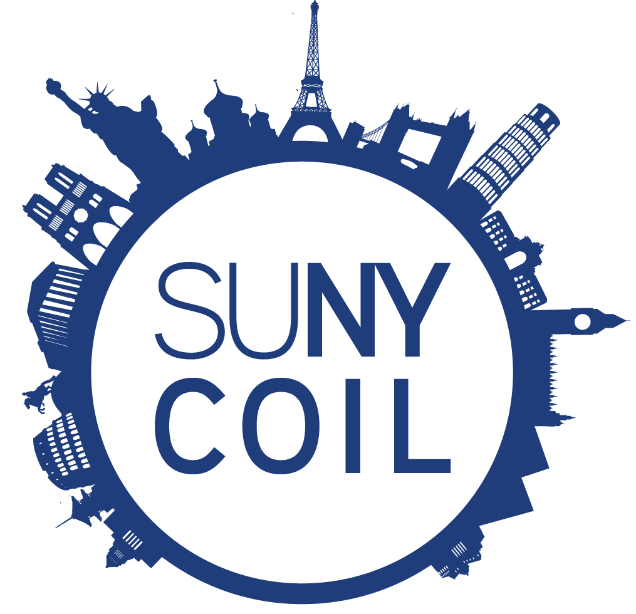 8
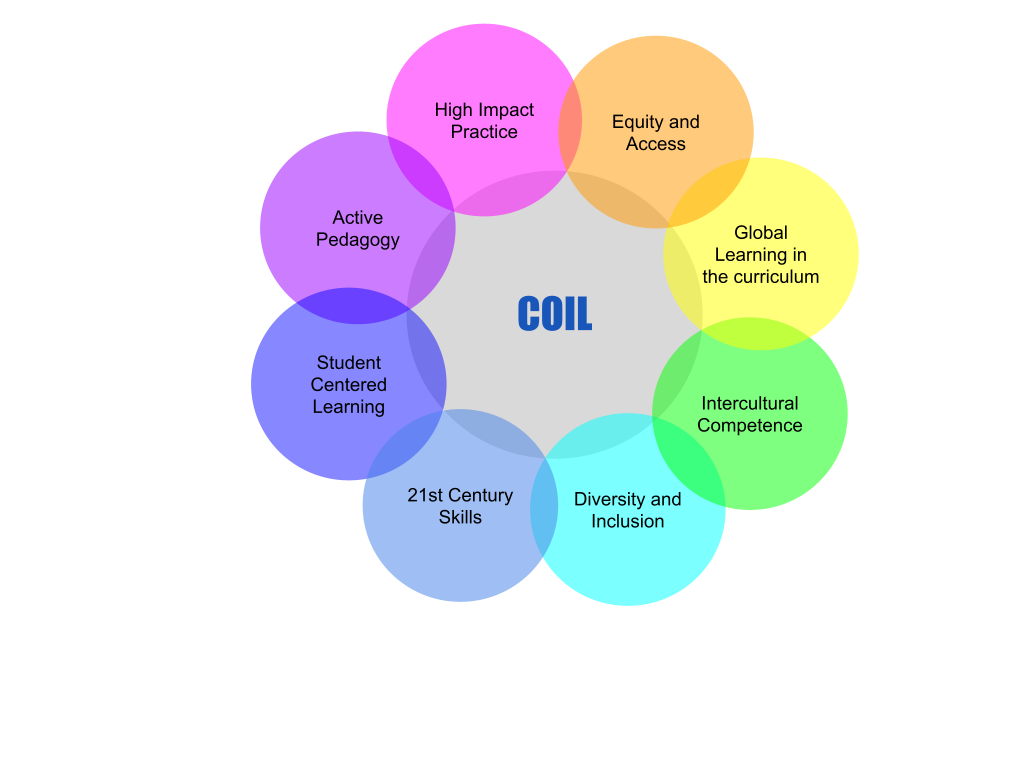 How COIL aligns with Institutional Priorities
Virtual Exchange has been employed in higher ed for 20+ years. COIL began at SUNY in 2004.

Virtual Exchange is a rapidly growing field. SUNY COIL Center is a field leader.

COIL is the gold standard for Virtual Exchange in global higher education.

Since the start of the global pandemic, interest in VE has significantly increased. Emergence of new global consortia in Latin America, Japan, South Africa. International Education organizations fully embracing VE for the first time.
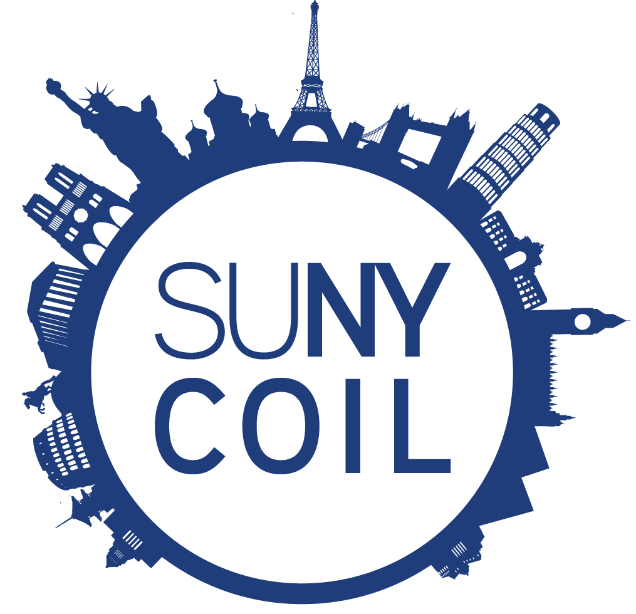 [Speaker Notes: Faubai
	LatAM
	CIGE
	South Africa - DUT
	FIU
	ACE Stevens Initiative
	Interest from international ed organizations - AIEA, NAFSA, EAIE, Forum, IDEAs Partners of the Americas - as evidenced by conference focus, support offered to institutions, prizes given

24 SUNY COIL Center presentations in 2020 included US embassy or local government sponsored webinars in the Dominican Republic, Argentina, Colombia, the Philippines, Germany, African Union, regional and national associations, international and national conferences]
Examples of COIL Collaborations
COIL supports and benefits from student engagement and faculty creativity
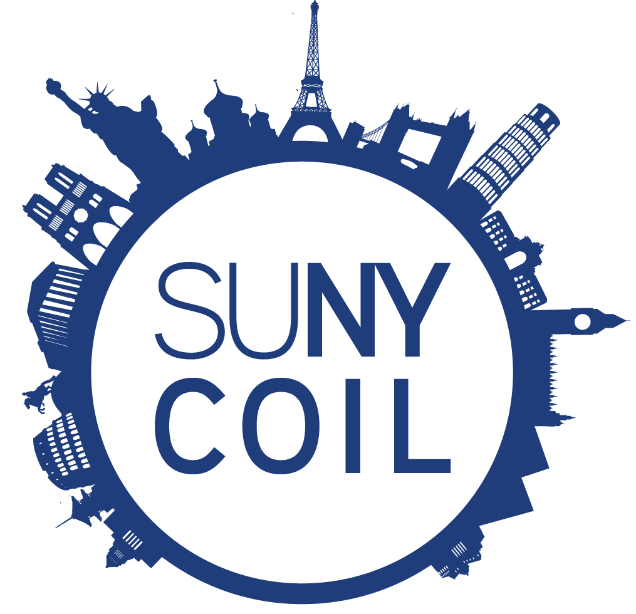 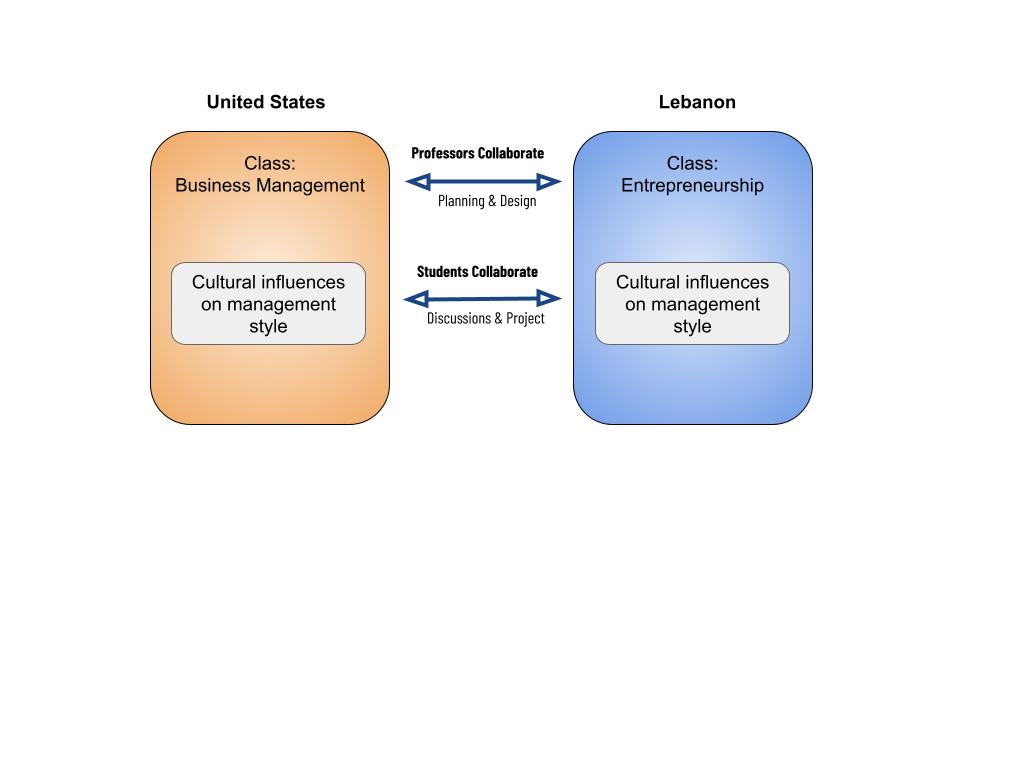 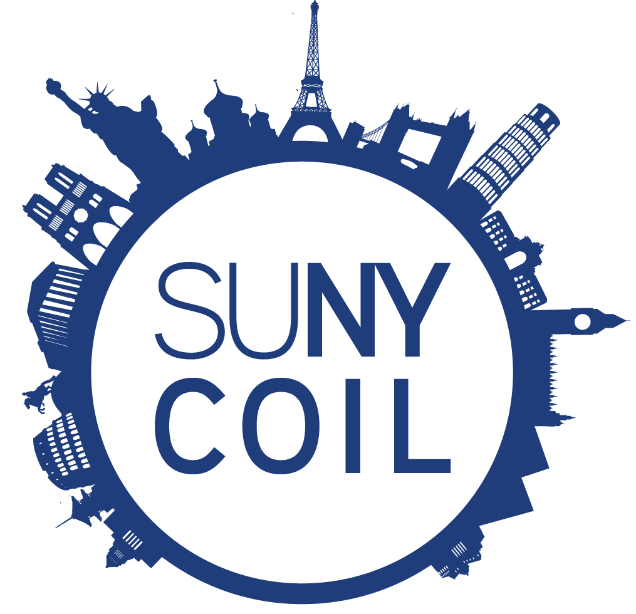 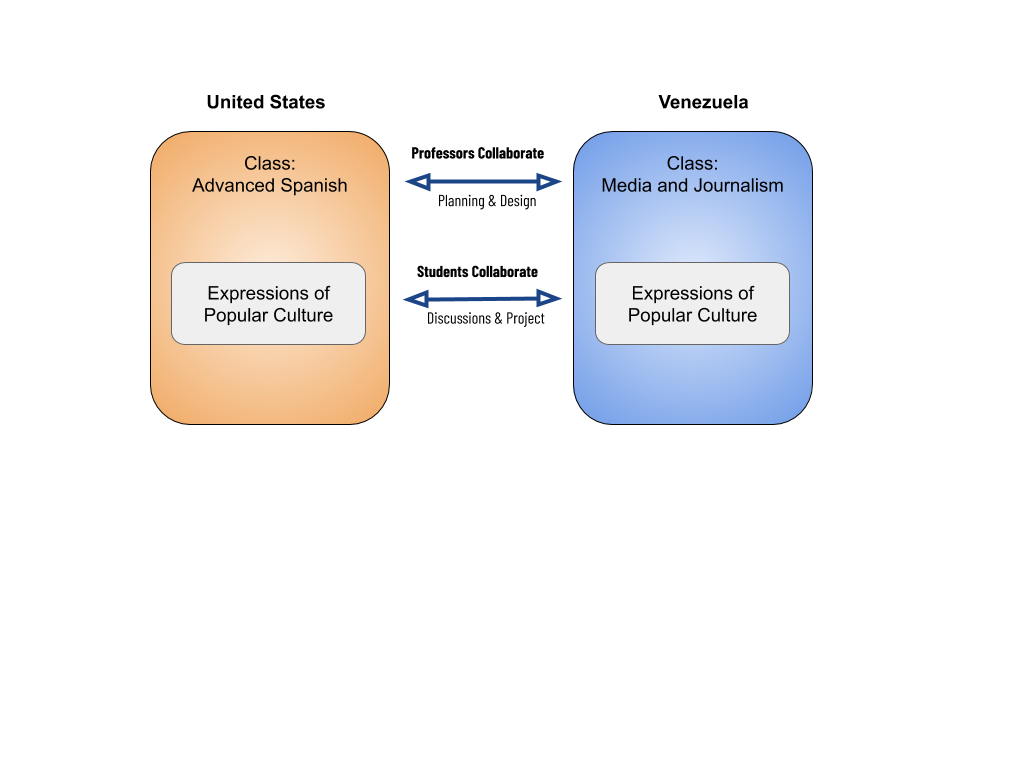 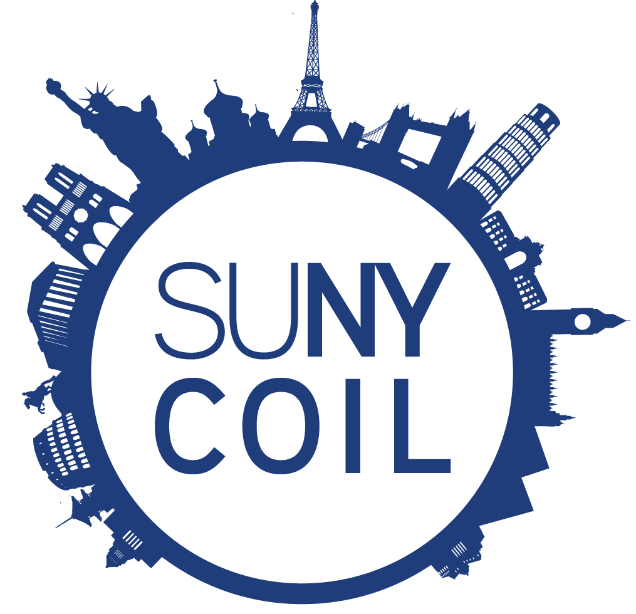 [Speaker Notes: Street art, popular music, poetry]
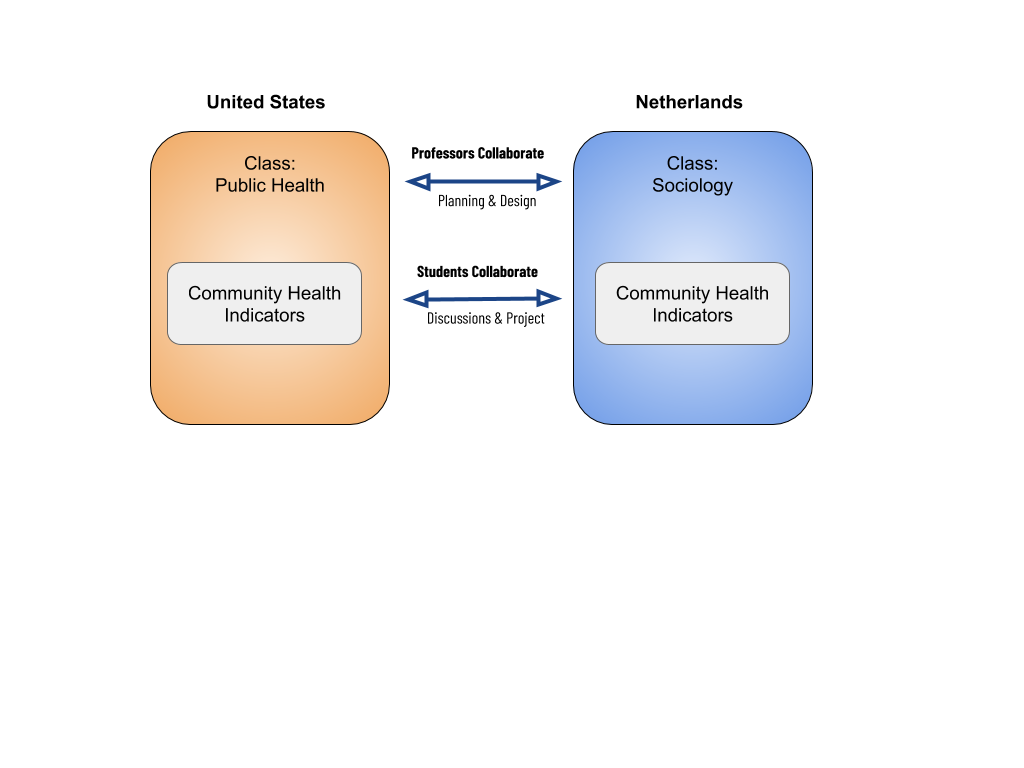 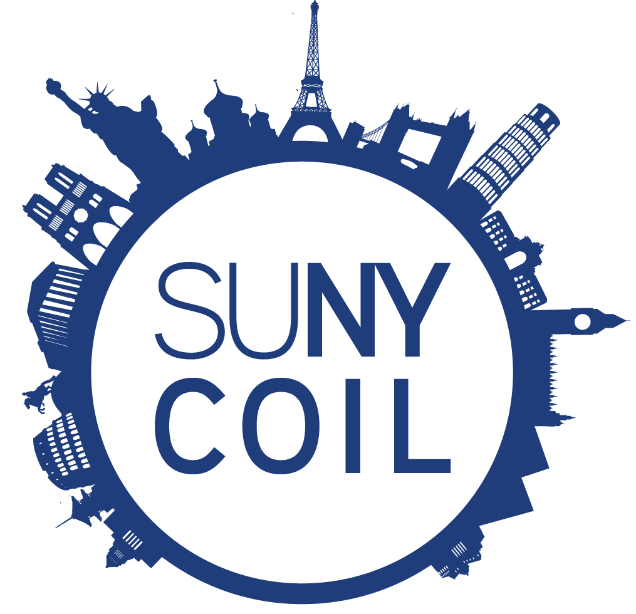 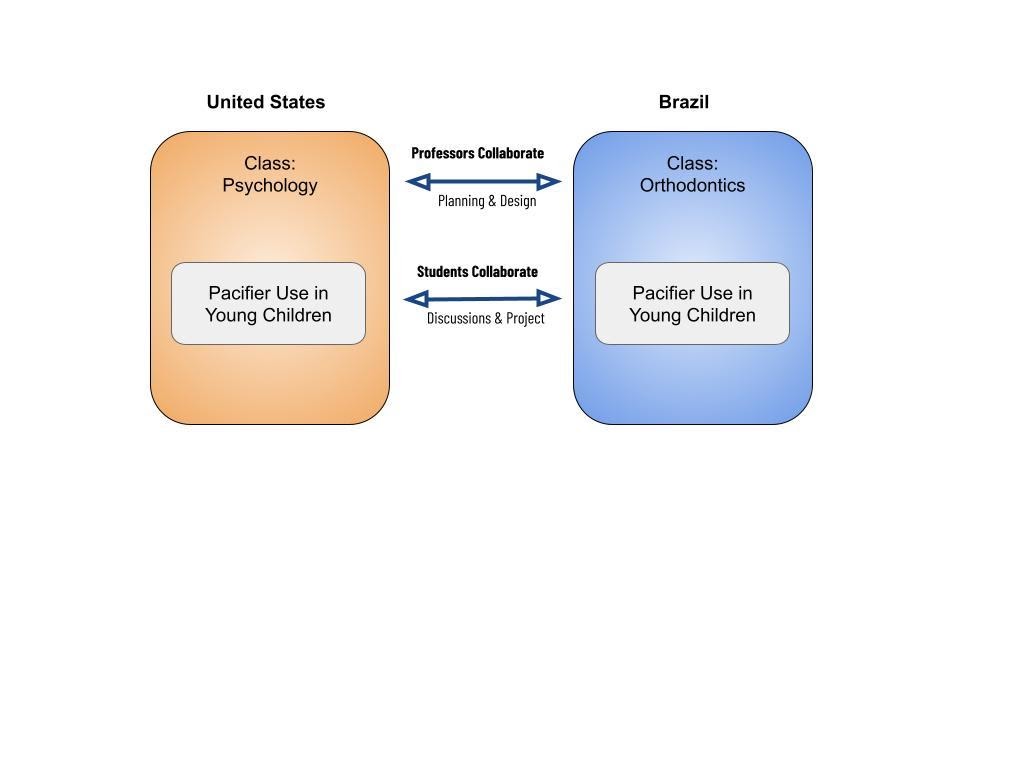 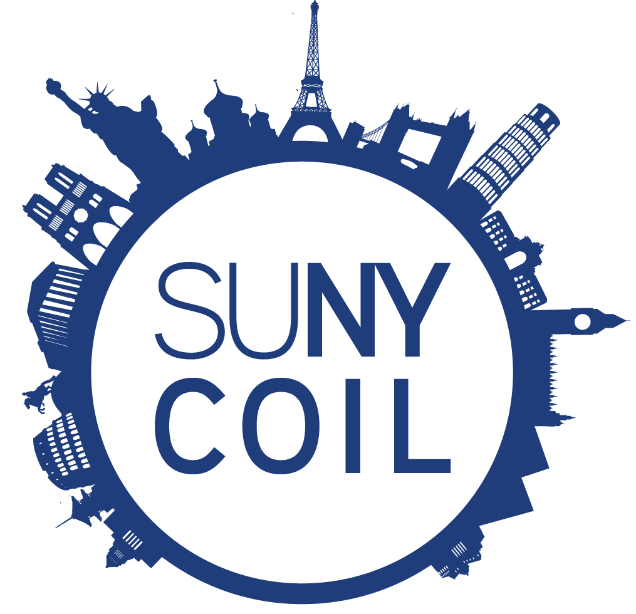 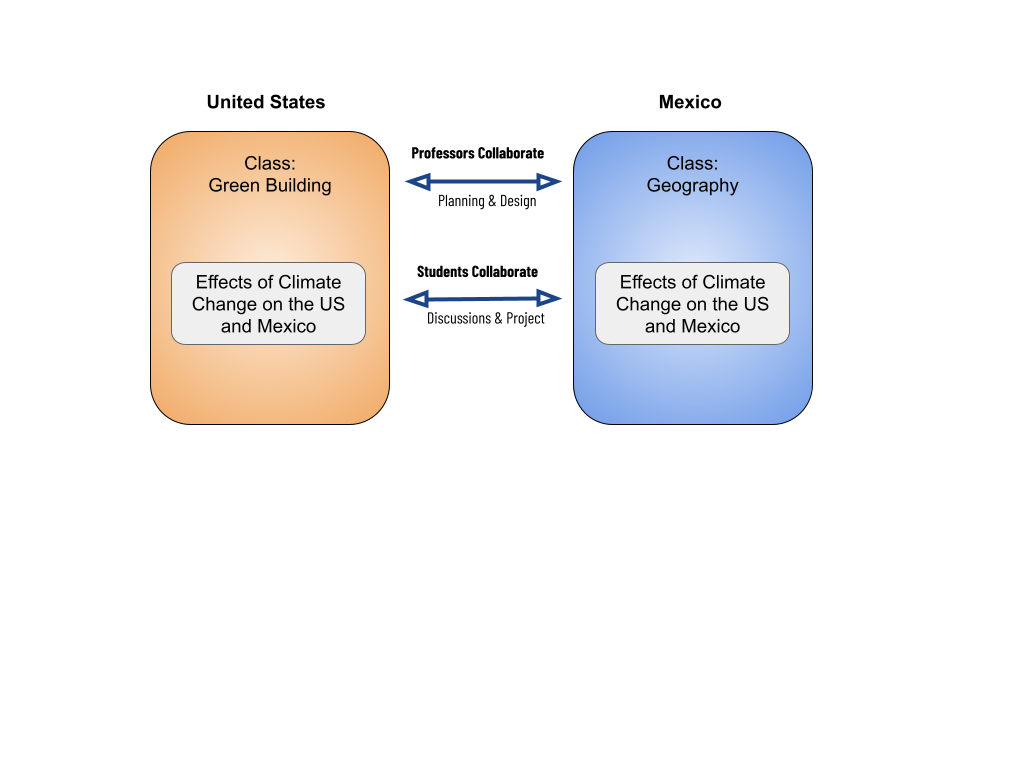 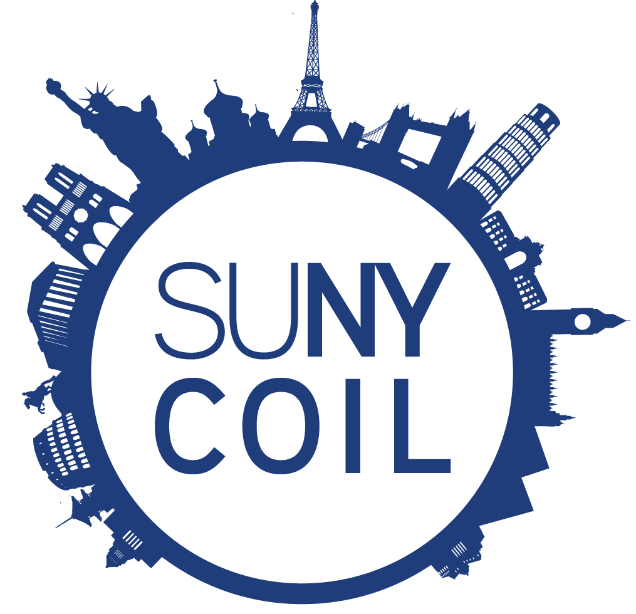 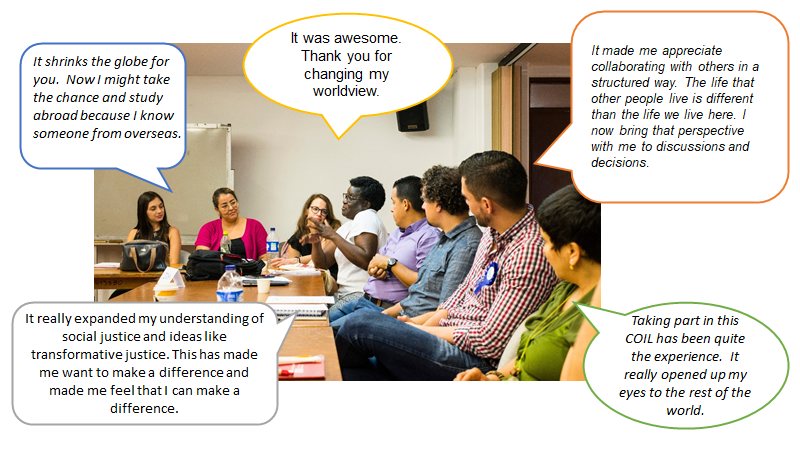 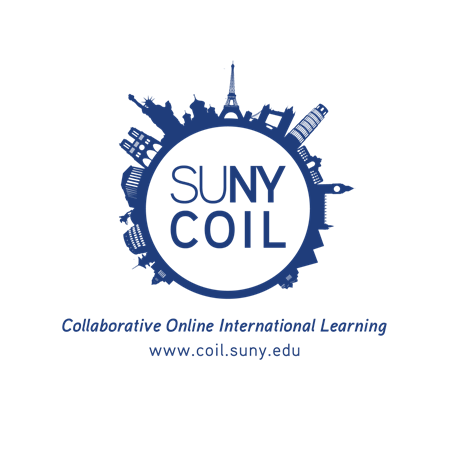 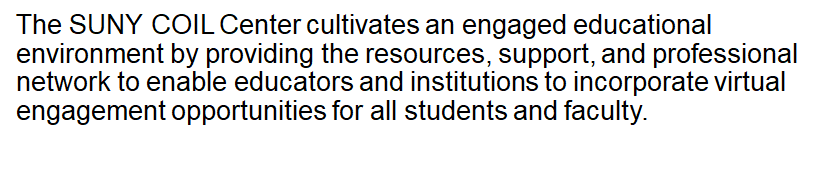 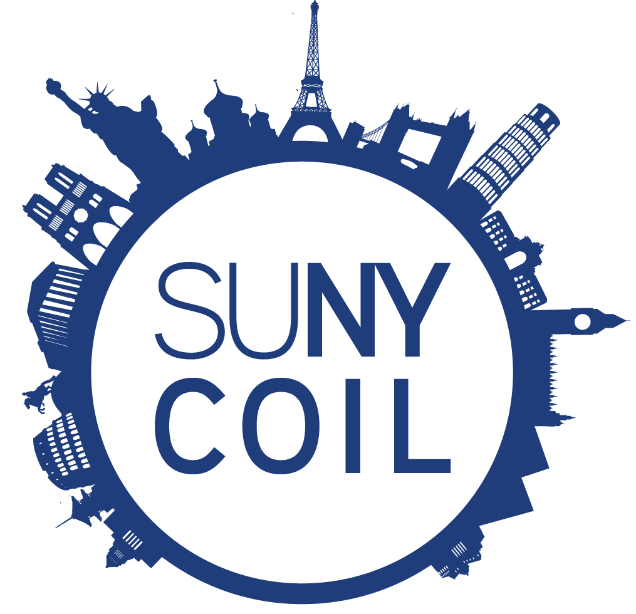 SUNY COIL Center Activities
Professional community of Practice
Simplifying the process
Global network of practitioners
Monthly meetings
Webinars
Task & working groups
Conferences
Training 
Worksheets 
Exemplars
Workshops
Strategic planning
Making meaningful connections
Resource Development
Partnering fairs
Listserv
Faculty recognition
Regional meet ups
Faculty guide
Institutional asset mapping
Tips and tricks
Evaluation and assessment
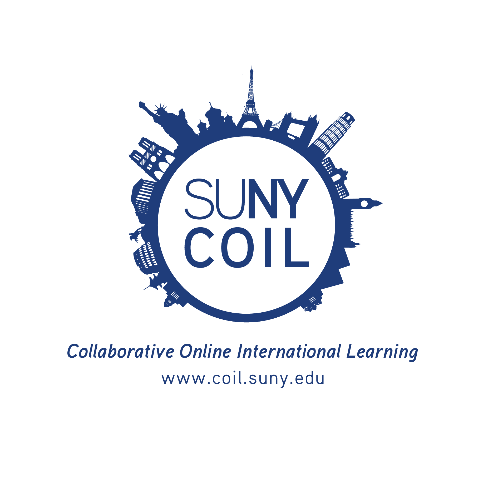 2017: SUNY COIL as the center of activities
Asia Hub - Japan
European Hub - Netherlands
SUNY COIL Center
SUNY COIL Network
Other Global Partner Network Institutions
Emerging Middle East & North Africa Hub
Latin America Hub - Mexico
[Speaker Notes: Too centralized, too much time spent as the center of communications, did not allow for innovation and growth]
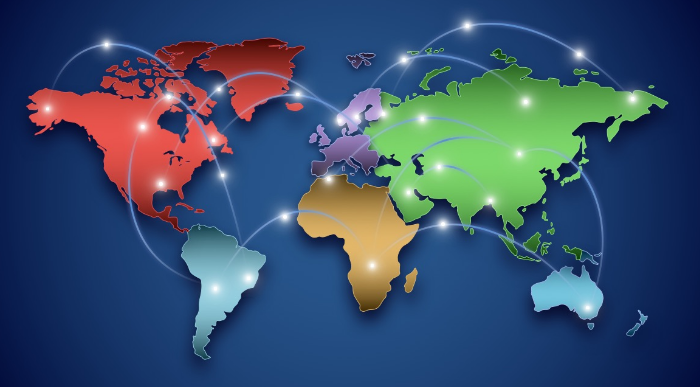 2021: Collaborative partner for strategy, training, innovation and leadership
European Hub - Netherlands
SUNY COIL Global Network
Other Global institutions
Virtual exchange organizations
Asia Hub - Japan
Middle East & North Africa Hub
Other US institutions
Other Global Partner Network Institutions
Latin America Hub - Mexico
SUNY COIL Center
AY 2017-18:

2 different PD workshops offered

6 total sessions per year

+/- 250 workshop seats

1 consultancy
AY 2020-21:

6 different PD workshops offered

38 3-week workshop sessions 

800+ workshop seats (professors and administrators trained) 

12 consultancies
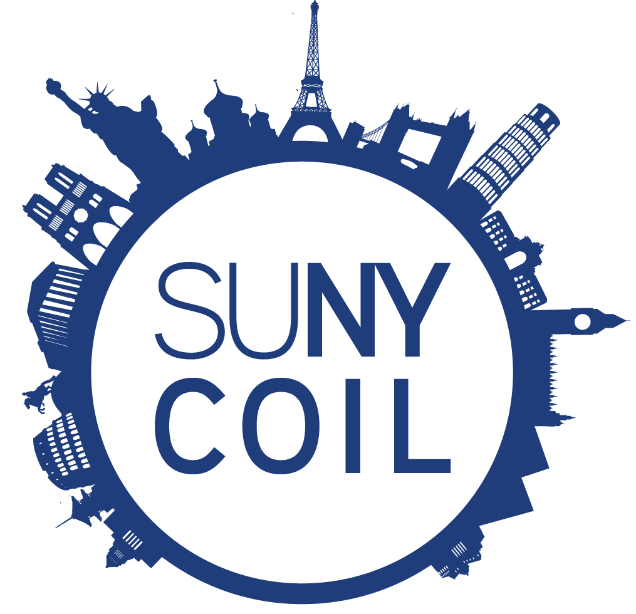 Professional Development
AY 2017-18:

Monthly COIL Coordinator meeting attendance: average 8

COIL Webinars = 0

COIL information sessions = 0

No online community platform

COIL partnering activities = 0 (professors finding teaching partners)

Special interest groups = 0
AY 2020-21:

Monthly COIL Coordinator meeting attendance: average 58

Monthly COIL Webinar attendance: average 55

Monthly COIL information sessions began Dec 2020

Online community platform launched Dec 2020: 300+ professors signed on

Six online partnering fairs + bulletins, average # professors included: 82

5 special interest groups: Culture and Language, Pedagogy, Communications, Assessment, Technology
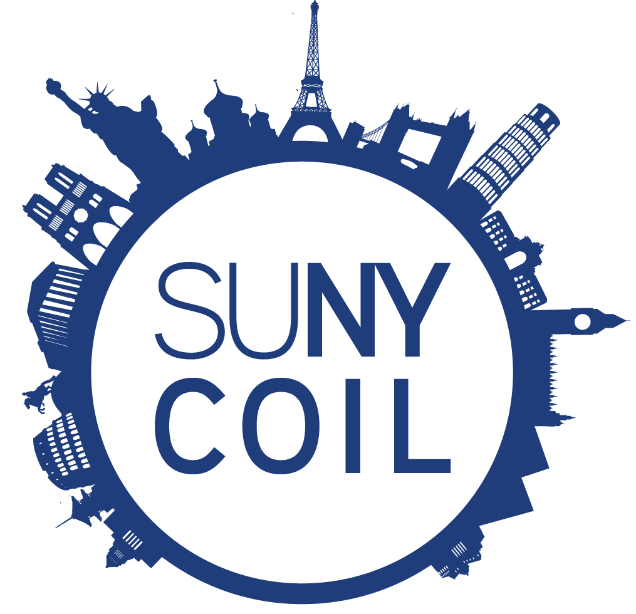 Community of Practice
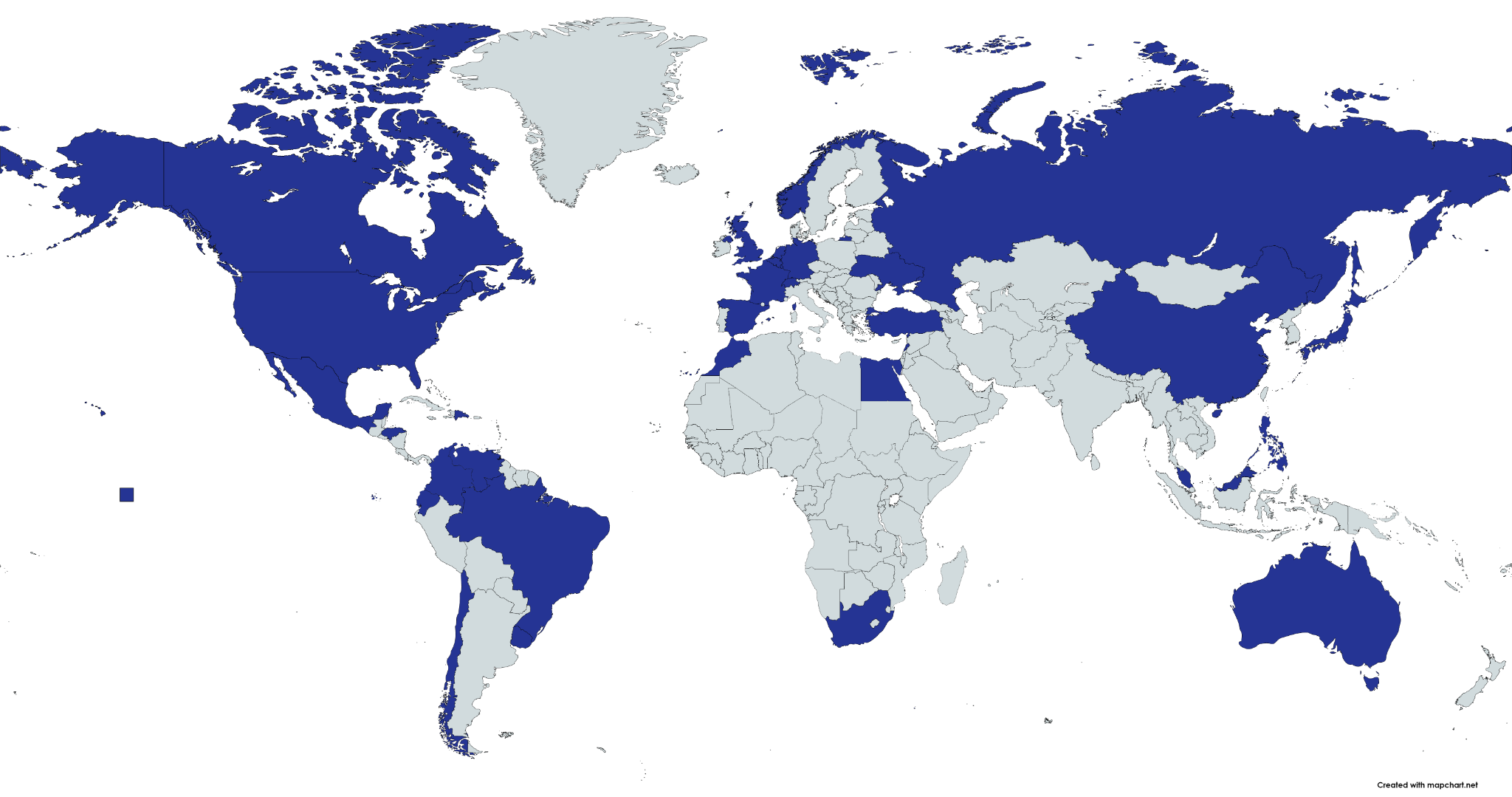 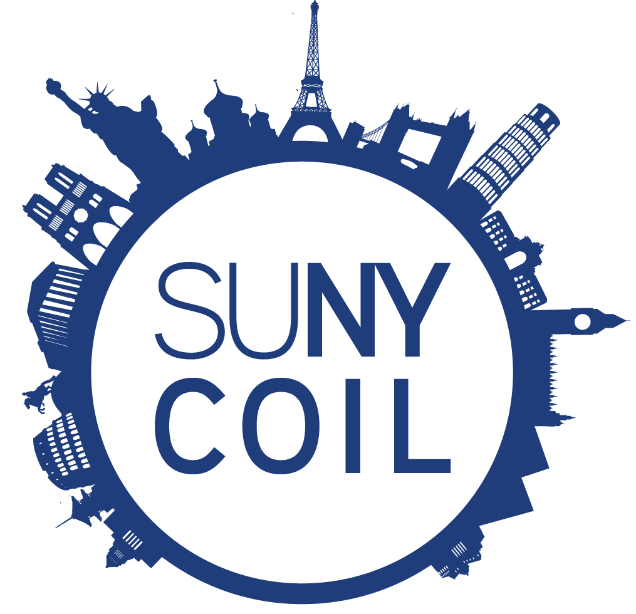 SUNY COIL 
Global Network

30 Countries
106 Institutions
[29 SUNY]
SUNY COIL Global Commons 2020 & 21 https://system.suny.edu/global/coil-global-commons/

EOP - COIL pilot for pre-Freshman summer programs

Co-hosting International Virtual Exchange Conference https://iveconference.org

New website & outreach activities  https://coil.suny.edu
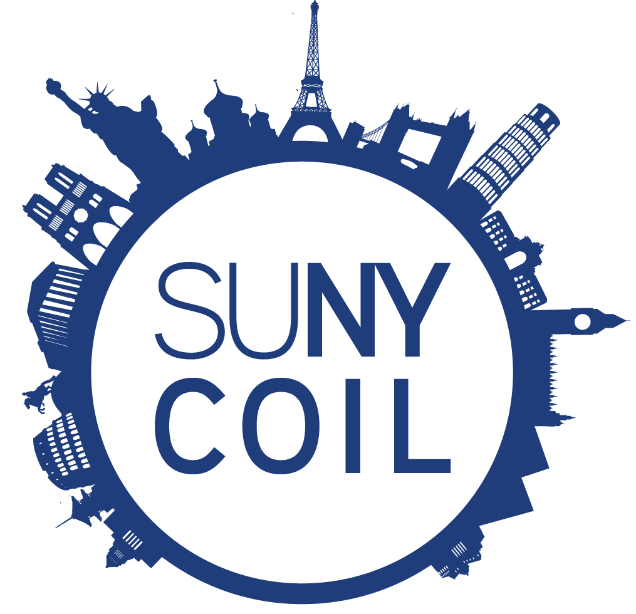 Additional COIL Initiatives AY 2020-21